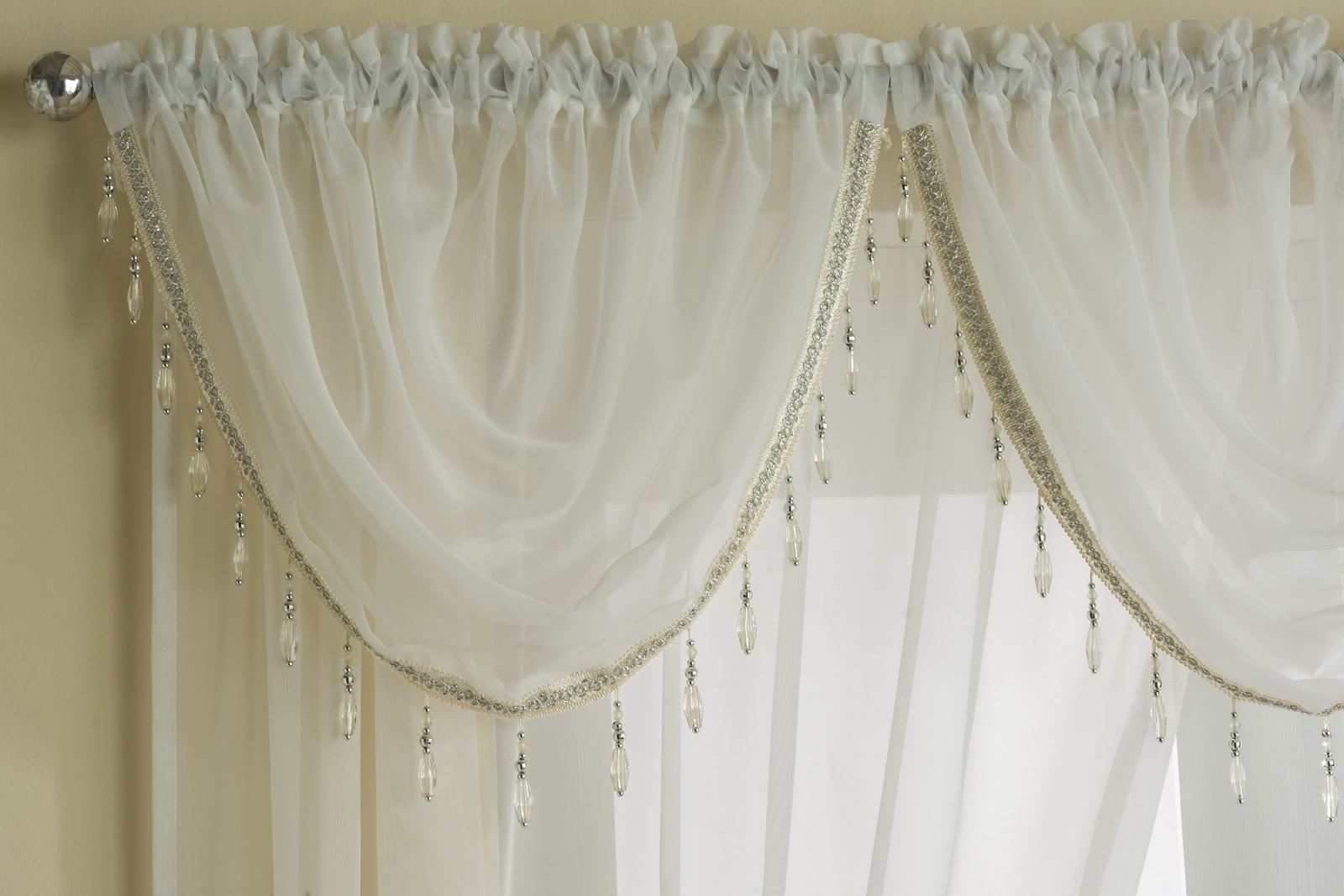 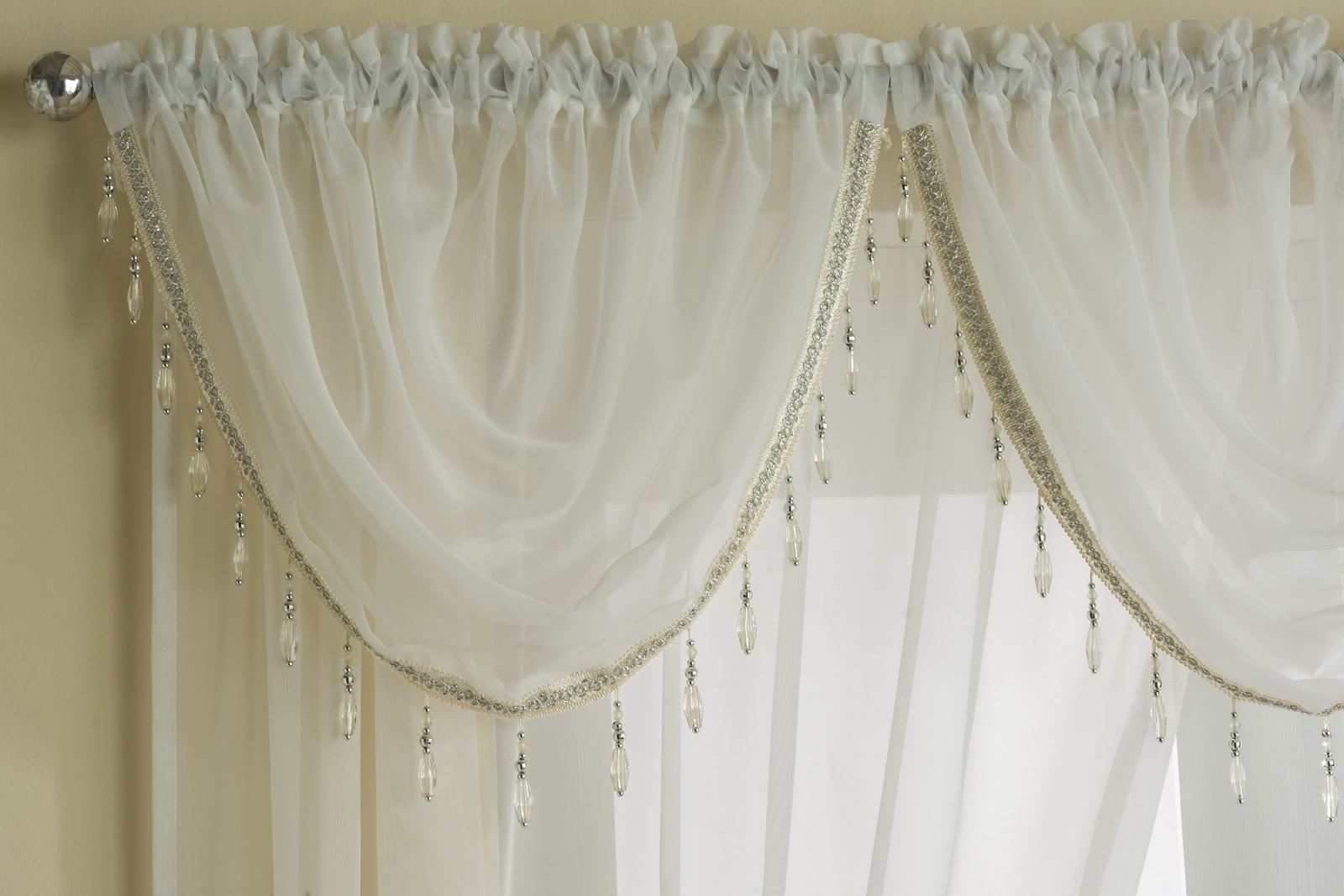 স্বা
গ
ত
ম
10/11/2021
Page no. 1
পরিচিতি
মো: নজরুল ইসলাম 
সহকারী শিক্ষক (আইসিটি)
কিসামত হারাটী ডি.এস.আই দাখিল মাদ্রাসা
সদর, লালমনিরহাট  
  মোবাইল নম্বর: ০১৭১৪৫৫৯৬৪১ 
E-mail:` nazrul693105@gmail.com
ঙ
শ্রেণিঃ ষষ্ঠ  
        বিষয়ঃ চারুপাঠ
         সময়ঃ ৪০ মিনিট
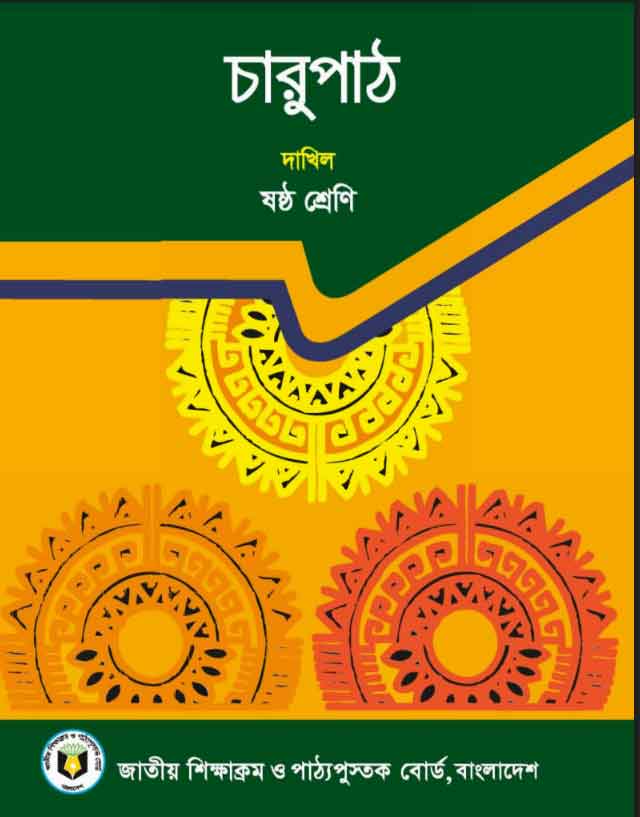 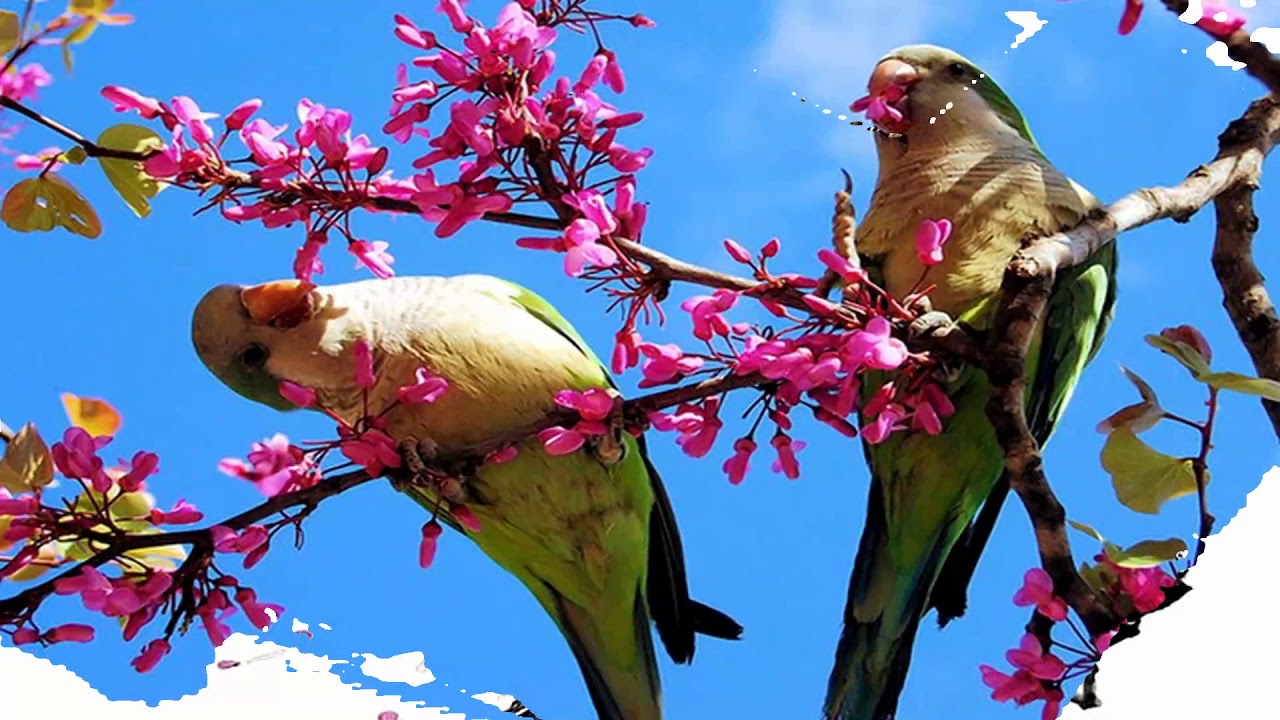 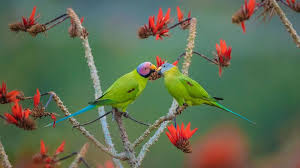 ছবি গুলোতে কি দেখতে পাচ্ছি?
আজকের পাঠ
পাখির কাছে ফুলের কাছে
                                   আল মাহমুদ
শিখন ফল
এই পাঠ শেষে শিক্ষার্থীরা
কবি পরিচিতি বলতে পারবে।
কবিতাটি শুদ্ধ উচ্চারনে আবৃতি করতে পারবে।
নতুন শব্দ গুলোর দিয়ে অর্থসহ বাক্য লিখতে পারবে।
পাখির কাছে ফুলের কাছে কবিতায় পল্লী প্রকৃতির যে চিত্র ফুটে উঠেছে তা বর্ণনা করতে পারবে।
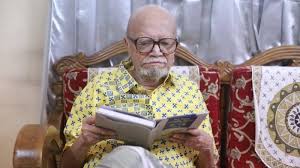 আর্দশ পাঠ
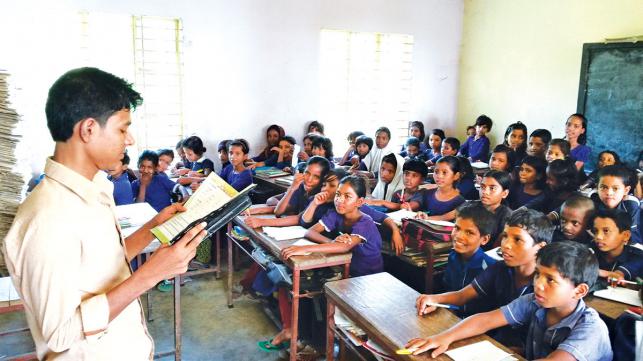 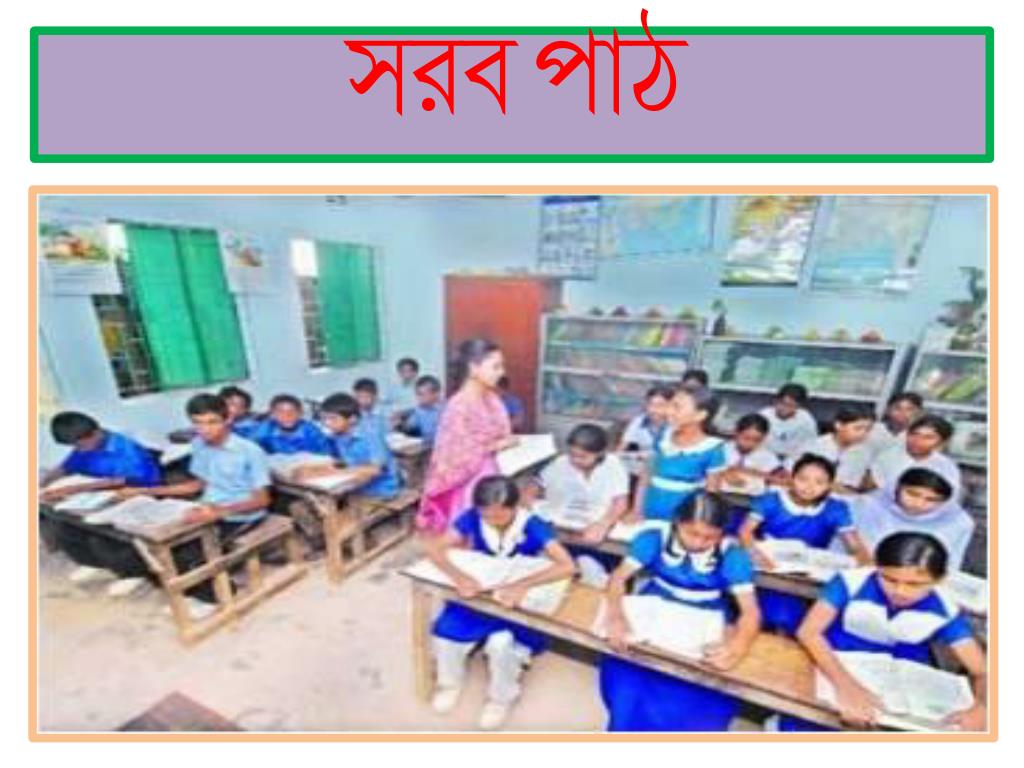 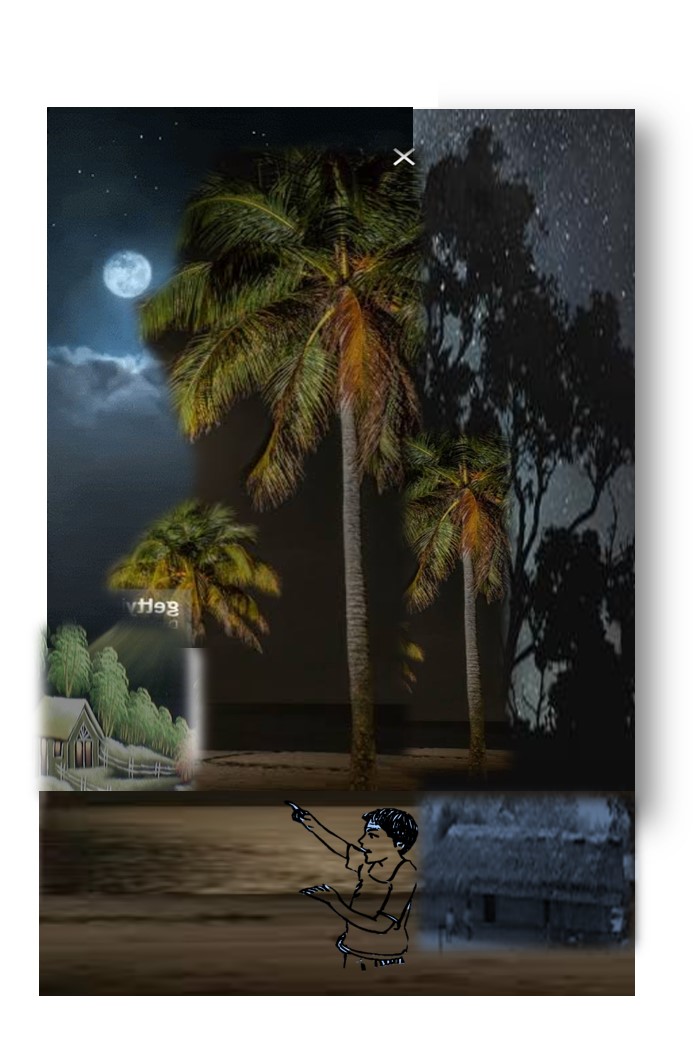 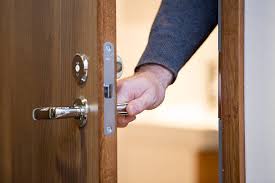 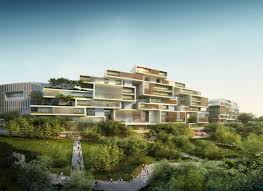 নারকেলের ঐ লম্বা মাথায় হঠাৎ দেখি কাল
ডাবের মত চাঁদ উঠেছে ঠান্ডা গোলগাল।
ছিটকিনিটা আস্তে খুলে পেরিয়ে গেলাম ঘর
ঝিমধরা এই মস্ত শহর কাঁপছিলো থরথর।
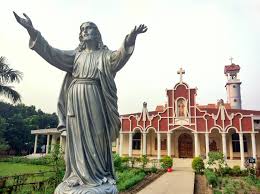 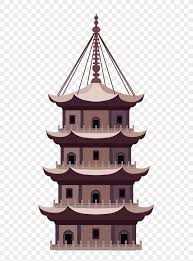 মিনারটাকে দেখছি যেন দাঁড়িয়ে আছেন কেউ,
পাথরঘাটার গির্জেটা কি লাল পাথড়ের ঢেউ?
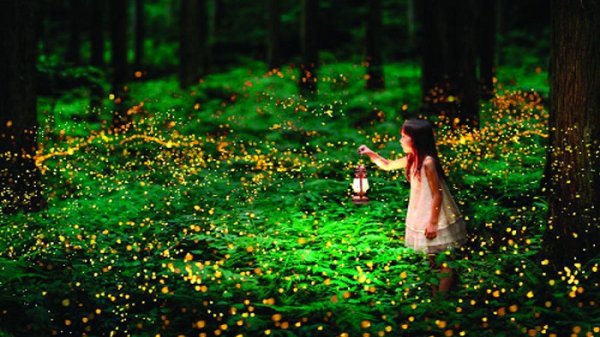 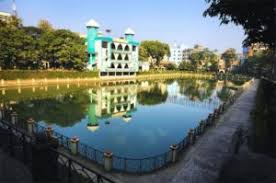 পাহাড়টাকে  হাত বুলিয়ে লালদিঘির ঐ পাড়
এগিয়ে দেখি জোনাকিদের বসেছে দরবার।
শব্দার্থ
অর্থ
ছবি
শব্দার্থ
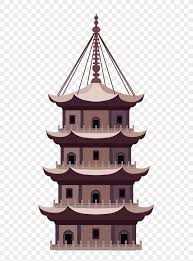 মসজিদের উঁচু স্তম্ভ
মিনার
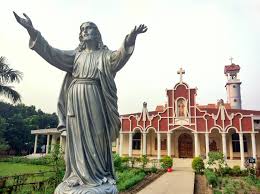 খ্রিষ্টানদের উপাসনালয়
গির্জে
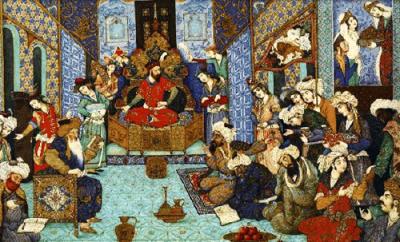 দরবার
রাজদবার
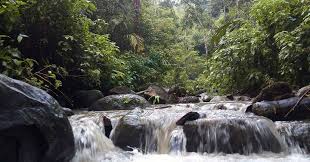 কলকলিয়ে
কলকল ধ্বনি করে
একক কাজ
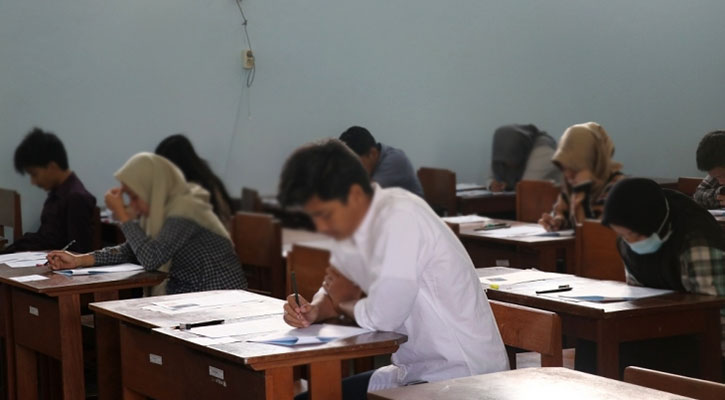 আল মাহমুদ কোন জেলায় জন্ম গ্রহন করেন
ব্রাহ্মণবাড়িয়া
আল মাহমুদ কি কি পুরস্কার পেয়েছেন?
বাংলা একাডেমি,
একুশে পদক
মূল্যায়ন
১)পাখির কাছে ফুলের কাছে কবিতাটির লেখক কে?
ক) আল মাহমুদ
খ)হুমায়ন আজাদ
গ)শামসুর রহমান
ঘ) রবীন্দ্রনাথ ঠাকুর
২) দরবার শব্দের অর্থ কী?
ক) কলাহল
ঘ) উচু স্তম্ভ
গ) দালান
খ) রাজসভা
৩)পাখির কাছে ফুলের কাছে কবিতাটি অনুসারে প্রকৃতি মানুষের –
ক)আশীর্বাদ
গ)সর্বশেষ আশ্রয়
ঘ)আনন্দের উৎস
খ) পরম আত্নীয়
বাড়ির কাজ
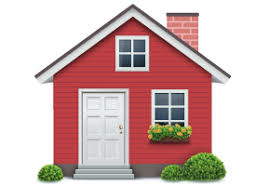 পাখির কাছে ফুলের কাছে কবিতা্য় পল্লী প্রকৃতির যে চিত্র ফুটেছে তা তুলে ধর।
সবাইকে ধন্যবাদ
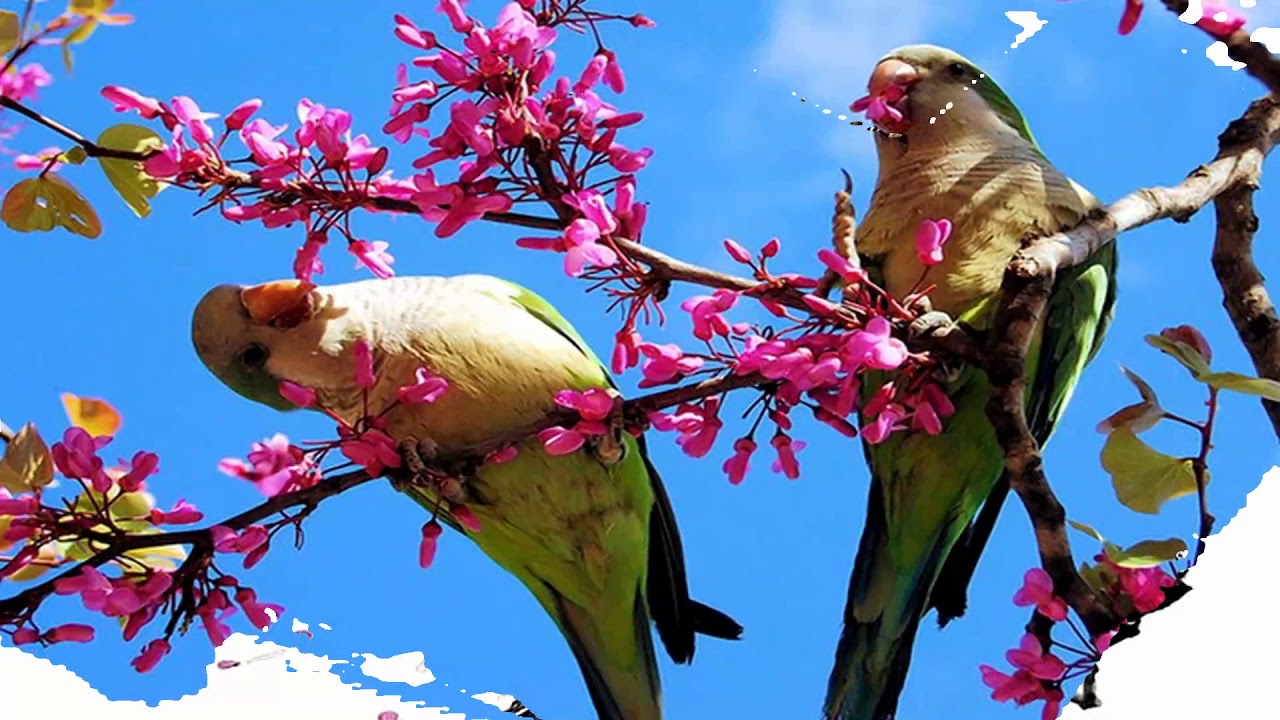